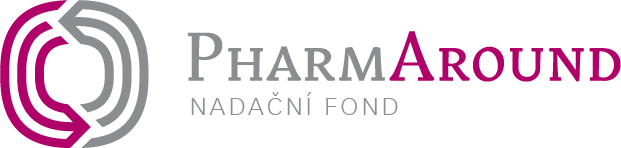 Molekulární tumor board v solidní onkologii – jaká je realita v roce 2022
Peter Grell
 (LF MU a MOÚ)
www.pharmaround.cz
Molekulární tumor board v MOÚ
V Masarykově onkologickým ústave založen molekulární tumor board v listopadu 2019
Doposud projednáno celkem přes 250 pacientů
Komplexní molekulární profilování v letech:
V roce 2019 – 10 pacientů
V roce 2020 – 27 pacientů
V roce 2021 – 153 pacientů
V roce 2022 – zatím 60 pacientů
www.pharmaround.cz
w.htai.org.
Zastoupení jednotlivých diagnóz
Indikace terapie
Ze 212 pacientů u 74 indikovaná terapie (35%)
65 silné doporučení (31%) 
9 slabé doporučení (4%)
Kategorizace doporučení dle ESMO ESCAT a OncoKB (MSKCC)

Indikovaná terapie:  imunoterapie check-point inhibitory, PAPRi,, BRAFi,, PIK3CAi, NTRKi, CDK inhibitory, mTORi, IDHi, FGFRi, anti-HER2

Alterace: vysoký TMB, NTRK fůze, deficience HR, IDH1 mutace, FGFR fúze, BRAF mutace, EGFR mutace, PDGFR fůze, MET fúze, PIK3CA mutace
Výsledky terapie
Na základě indikace: 
33 pacientů léčba zahájena dle doporučení (50,1 %)
23 % zatím nebylo nutné zahájit terapii
u 5 pacientů došlo ke zhoršení stavu
6 neznámo

Efekt terapie možné hodnoti u 27 pacientů
Parciální odpověď u 14 (52 %)
Stabilizace onemocnění (11 %)
Progrese u 10 pacientů (37 %)

Kontrola onemocnění u více než 60% pacientů
Závěr
NGS testování je součást běžné klinické praxe
Molekulární tumor board je zásadní pro správnou indikaci terapie
Správně indikovaná léčba přináší pacientům významný benefit
Do budoucna lze očekávat ještě lepší výsledky (u více pacientů)
Děkuji za pozornost
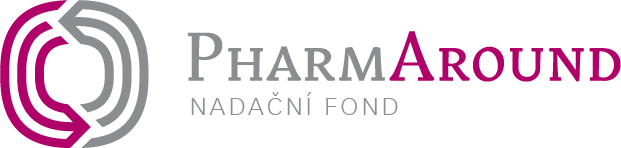 www.pharmaround.cz